Особенности профориентационной работы в школе
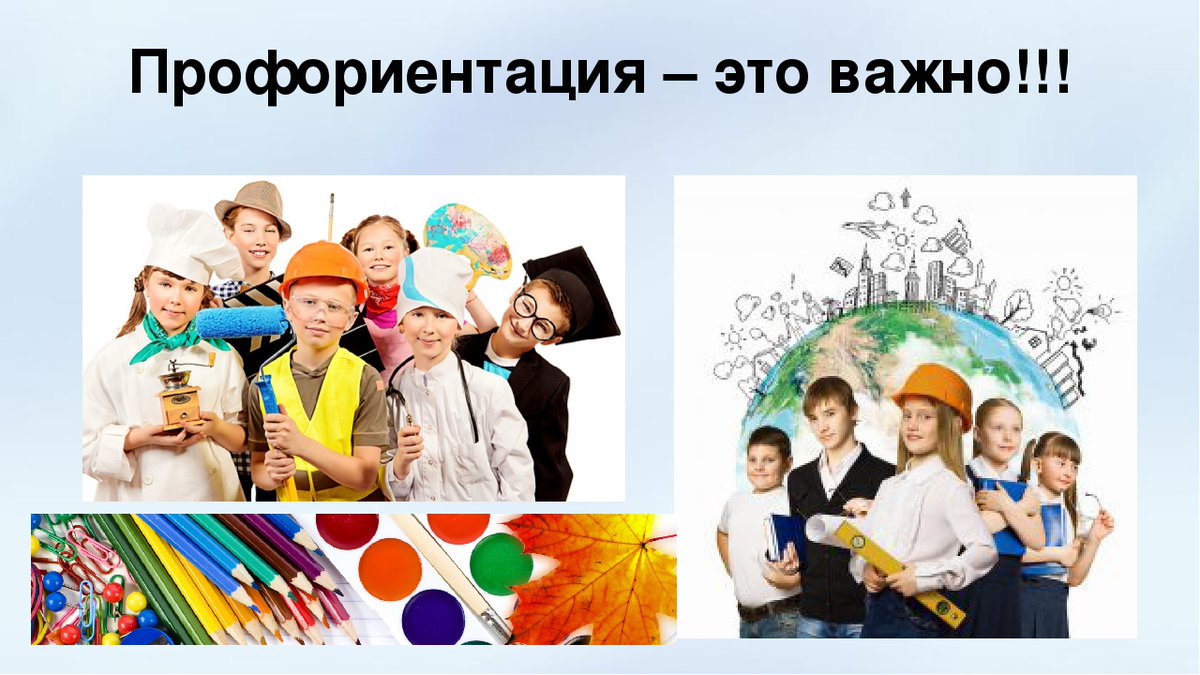 Презентацию выполнила: 
социальный педагог Черных Л.А.
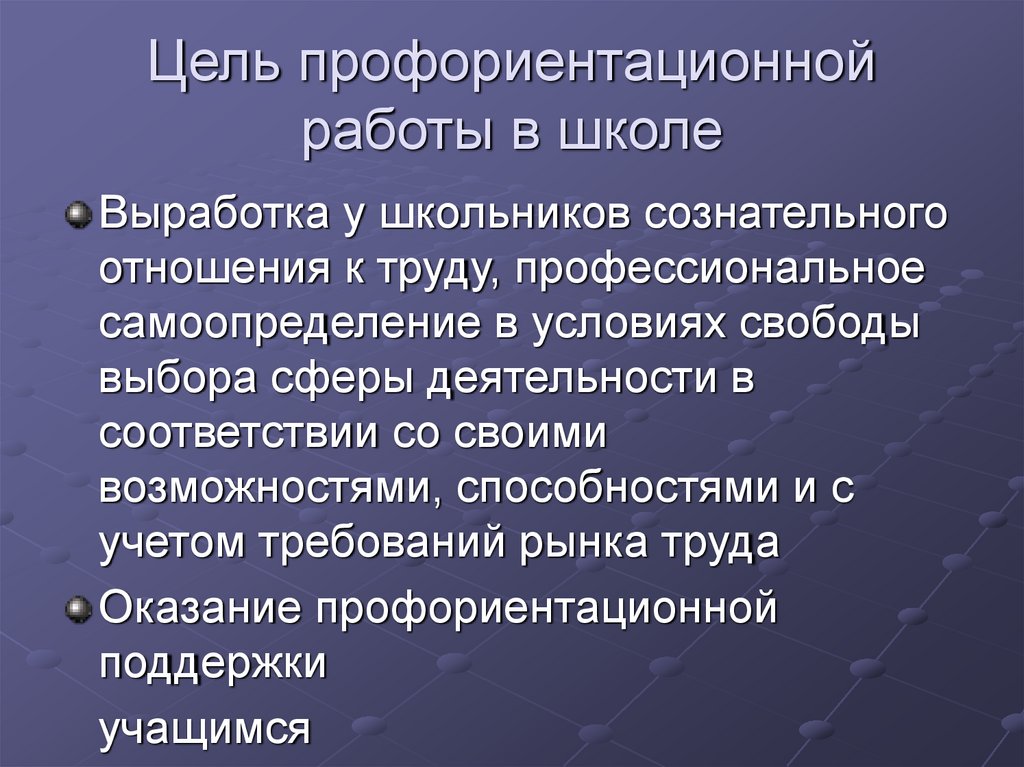 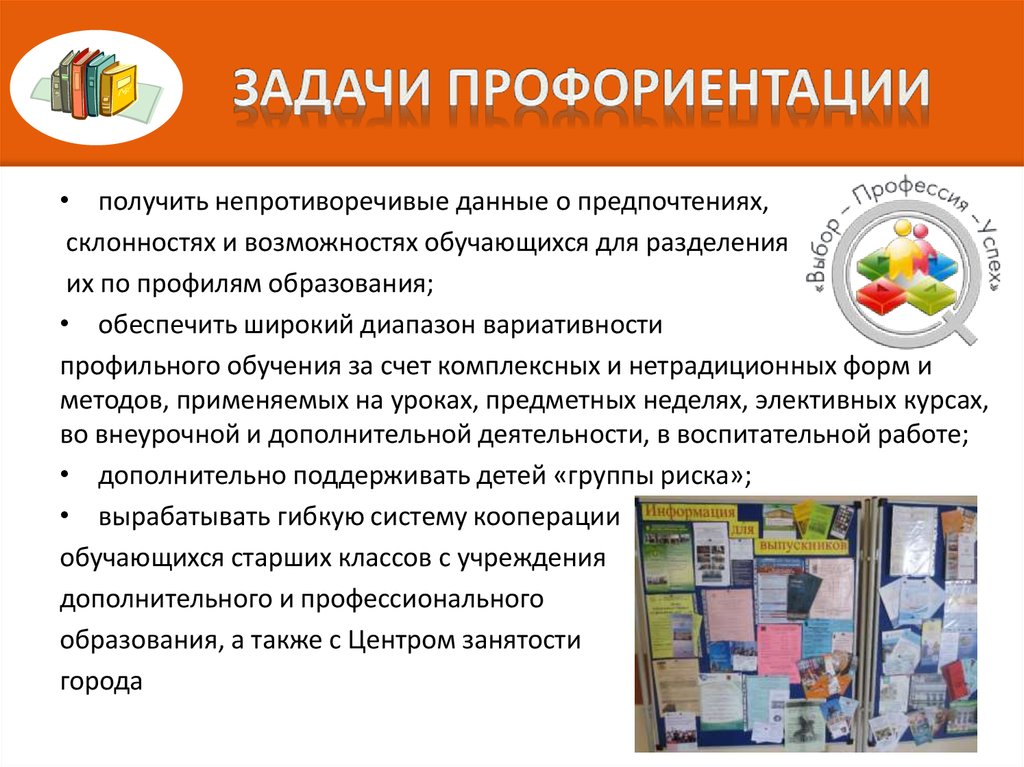 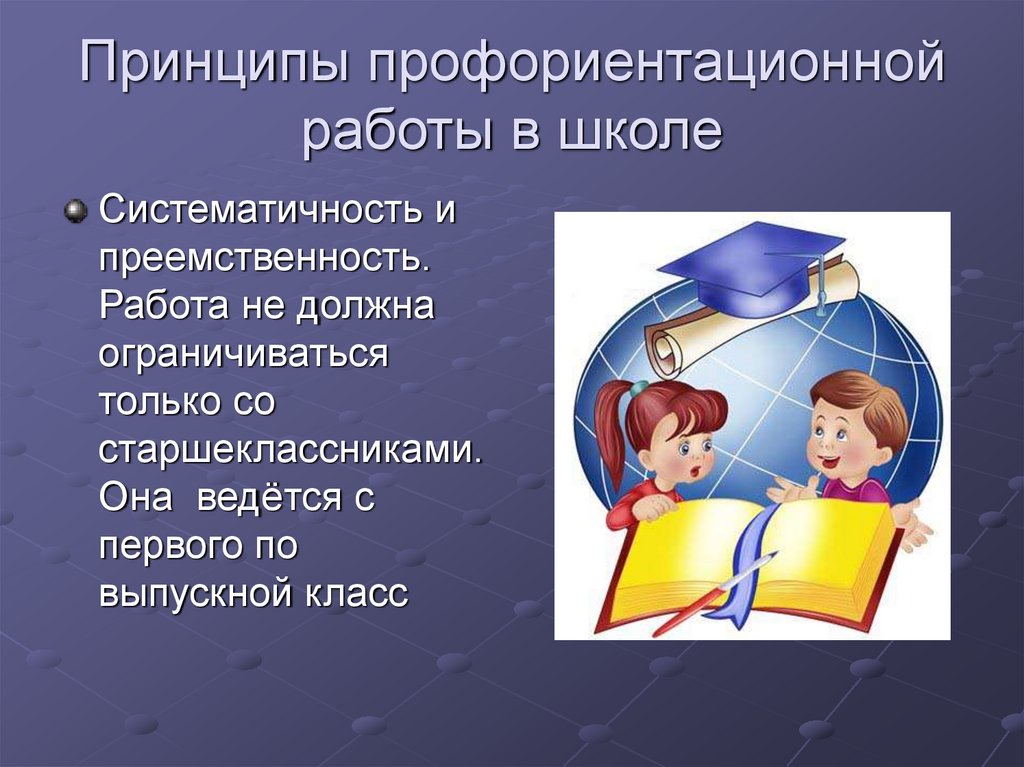 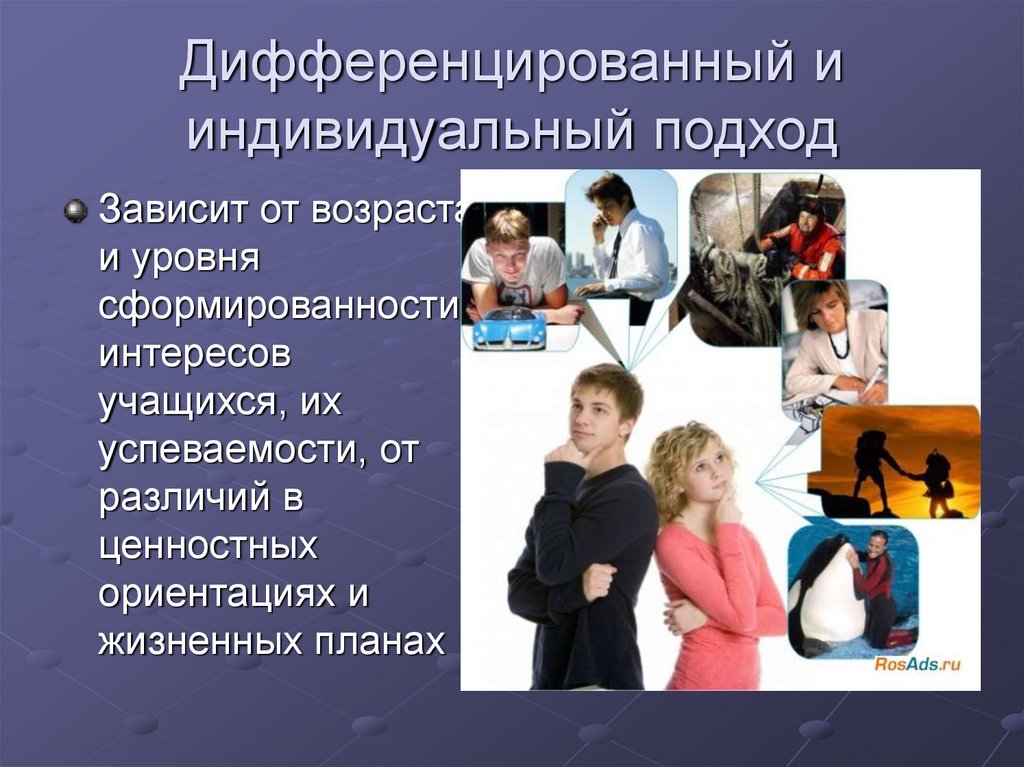 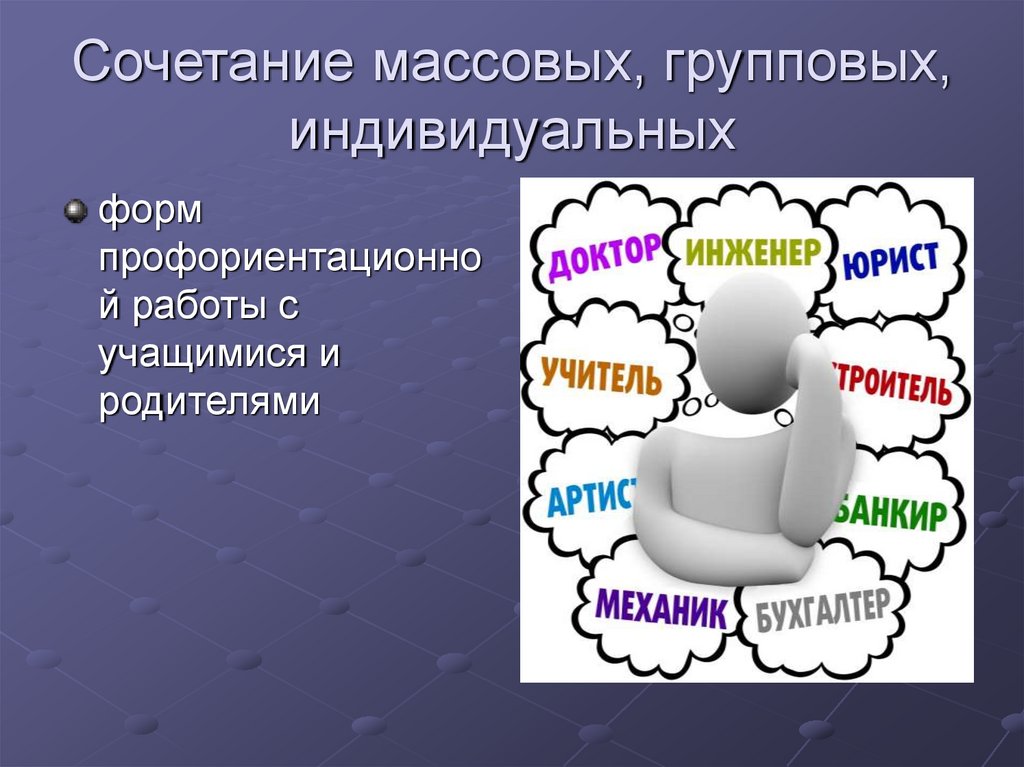 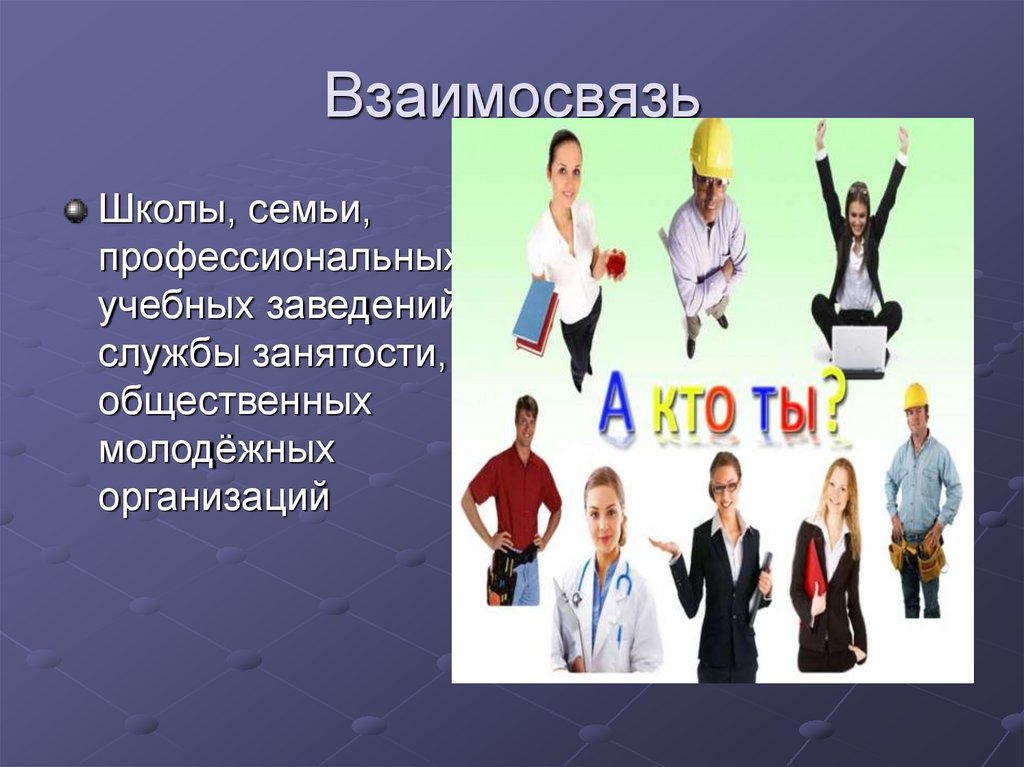 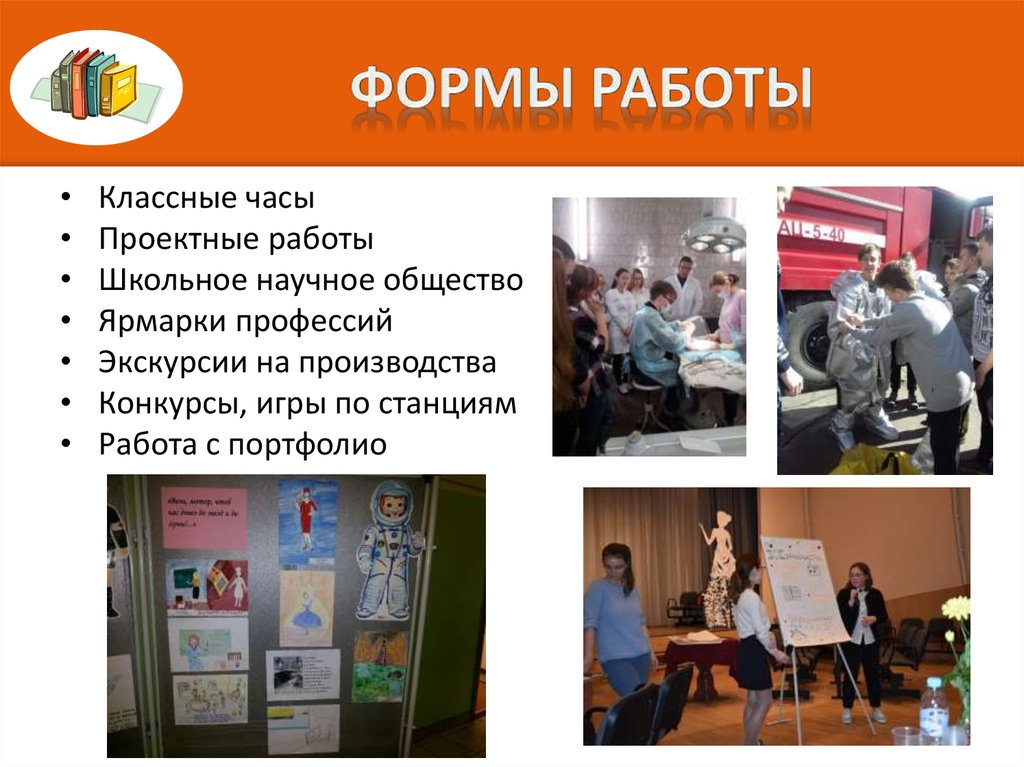 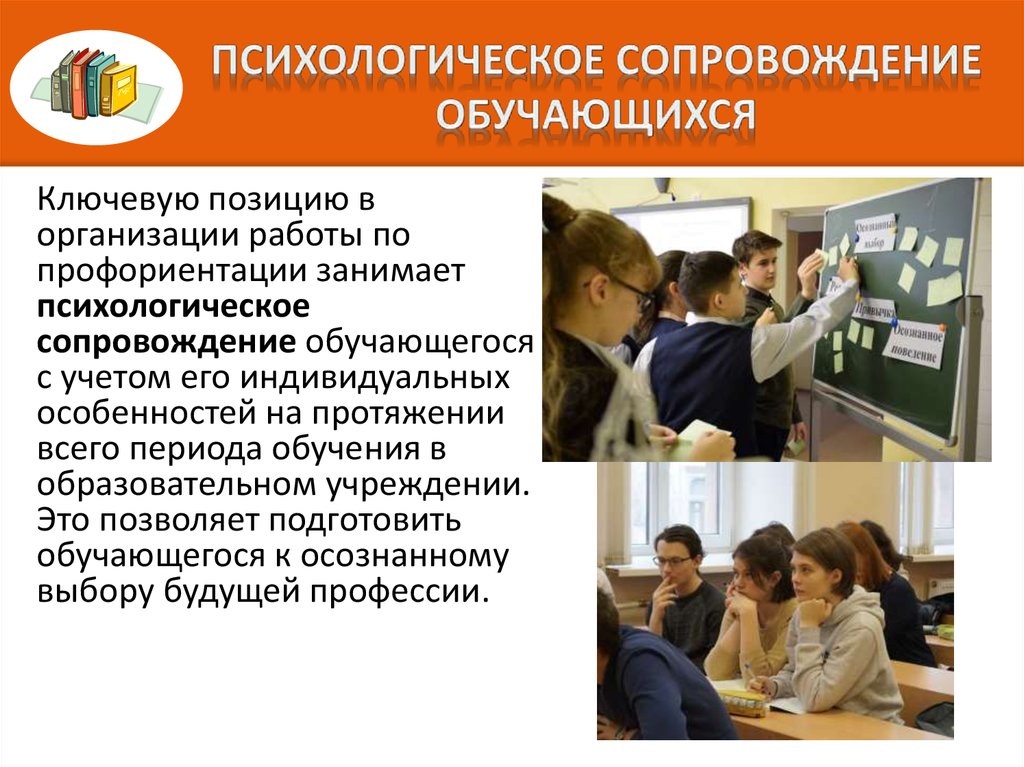 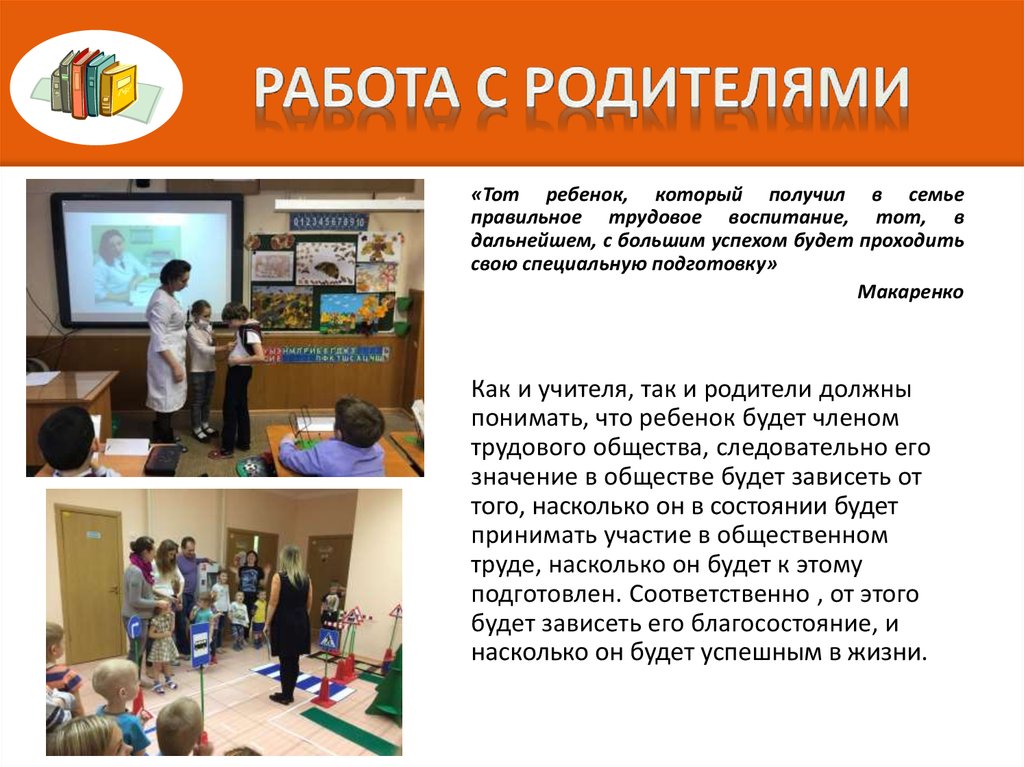 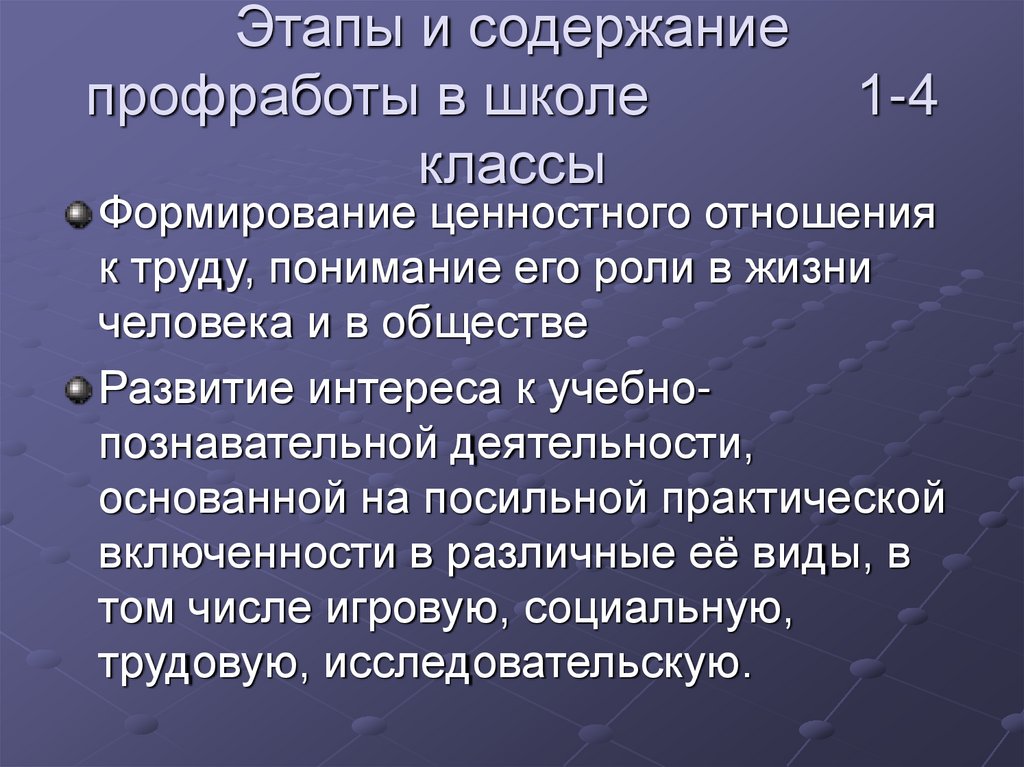 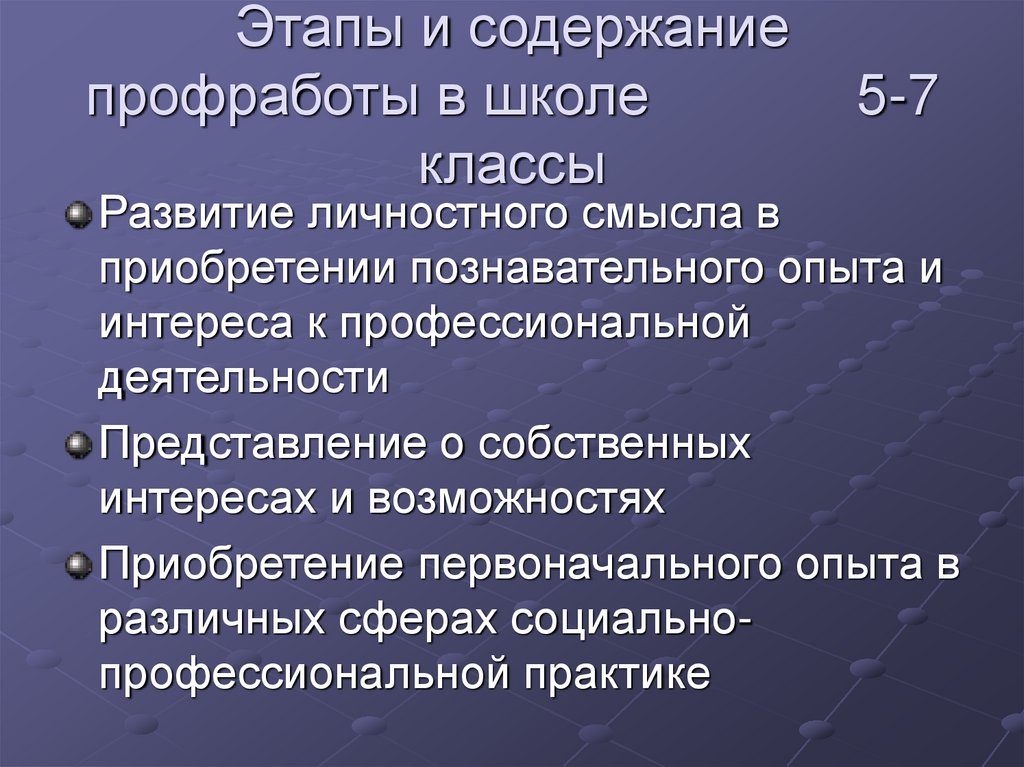 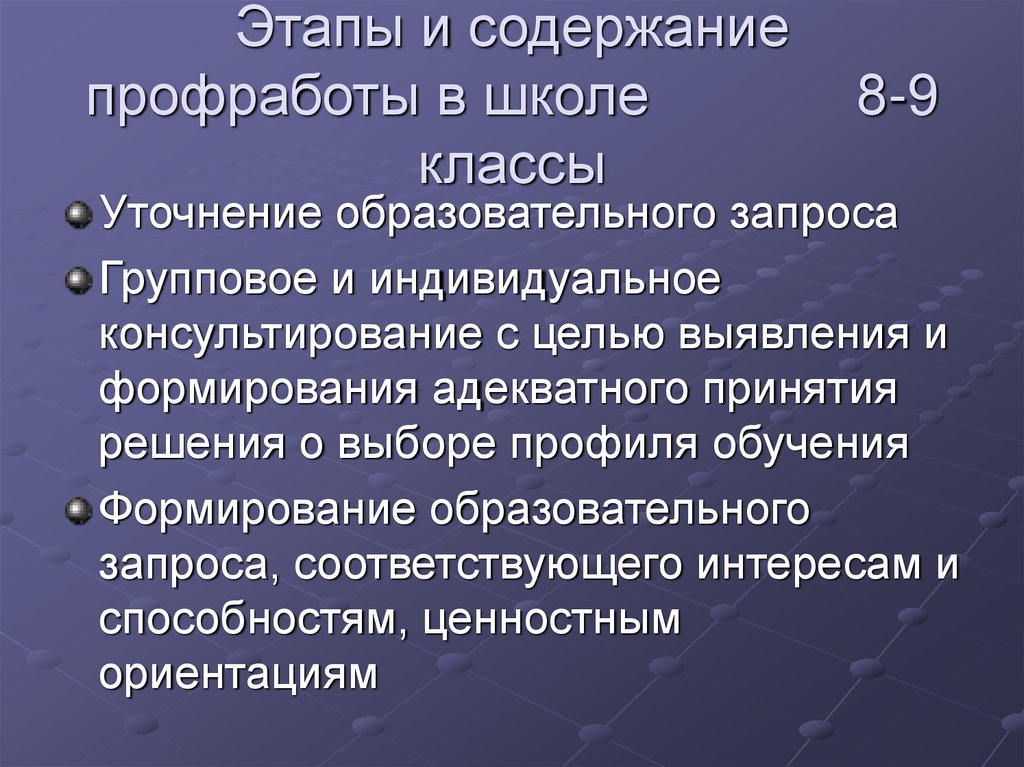 Роль социального педагога
способствует формированию у школьников группы риска адекватной самооценки, поскольку, как правило, у таких детей она занижена;
оказывает педагогическую поддержку детям группы риска в процессе их профессионального и жизненного самоопределения;
осуществляет консультации учащихся по социальным вопросам;
оказывает помощь классному руководителю в анализе и оценке социальных факторов, затрудняющих процесс самоопределения школьника.